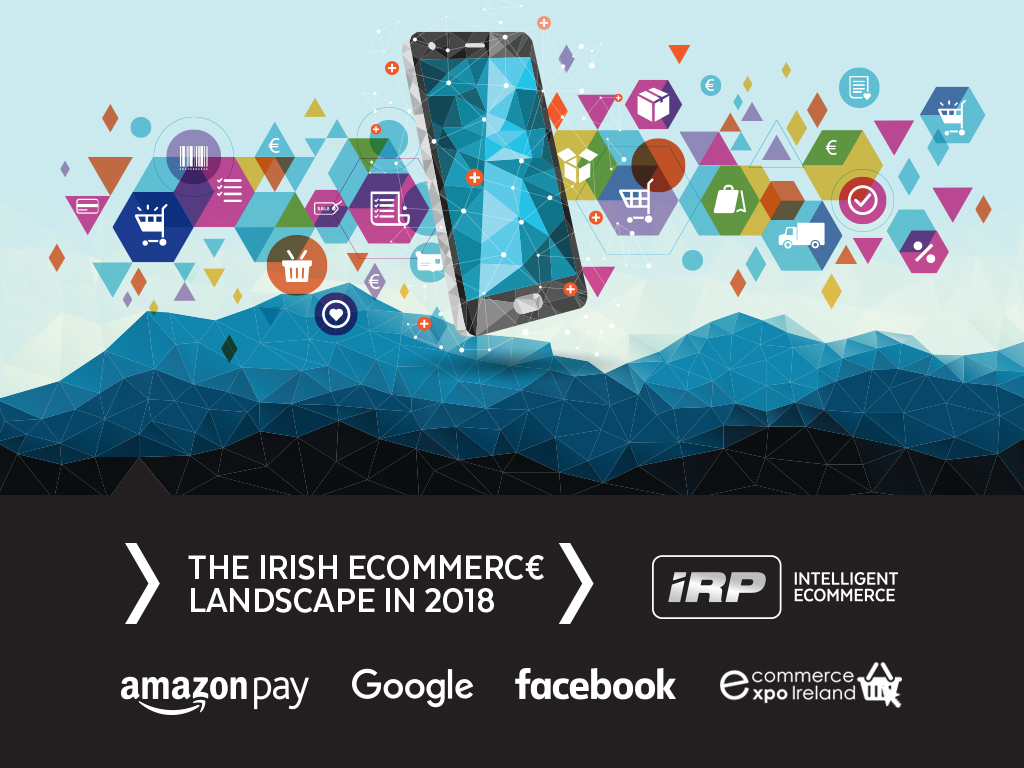 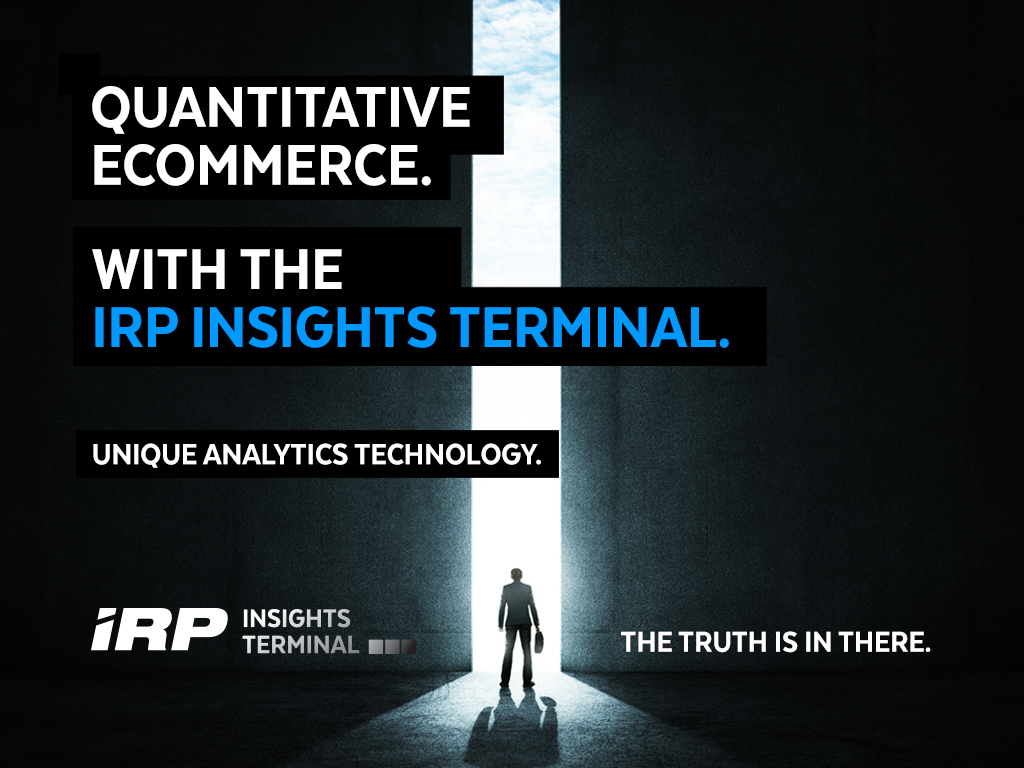 THE IRP INSIGHTS TERMINAL TURNS DATA INTO REVENUE
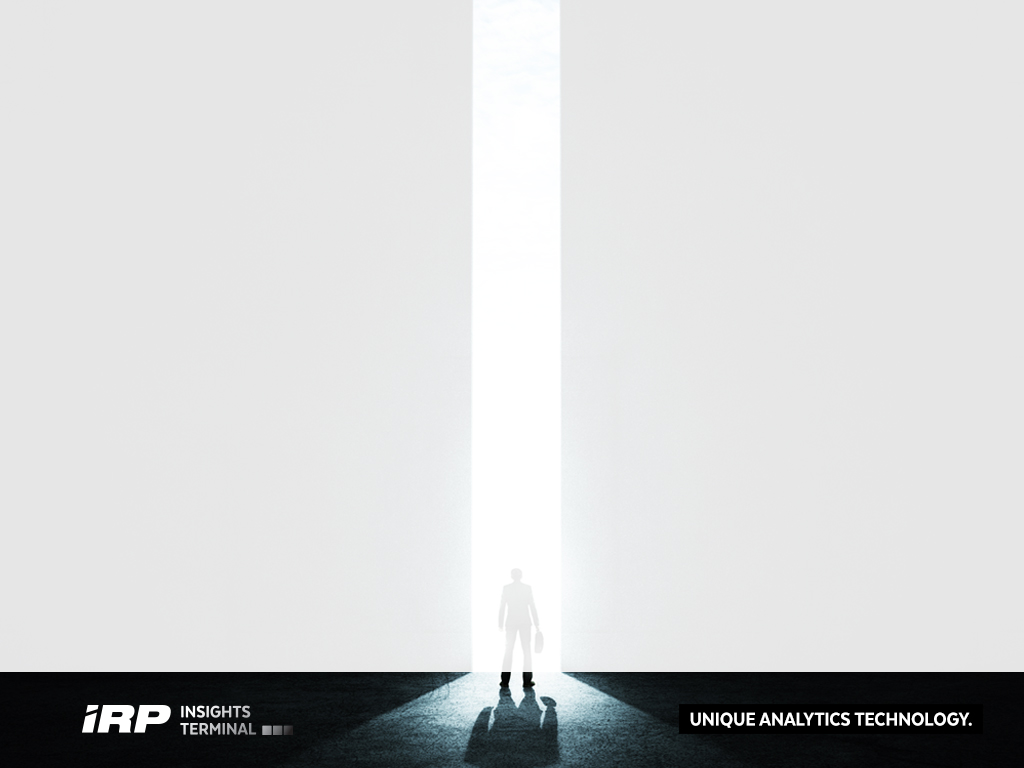 WHO IS IRP COMMERCE
IRP Commerce is an ecommerce platform provider based in Catalyst, Titanic Quarter

The platform has transacted more than £1 billion in sales to over 170 countries for companies in the UK and Ireland

IRP Commerce currently works with 3 platform implementation agencies in Northern Ireland: Export Technologies, Digital Ignition & Flat White Digital and is seeking more

Our mission is to create sales growth & profits for companies on the platform & to partner with more digital agencies
THE IRP INSIGHTS TERMINAL TURNS DATA INTO REVENUE
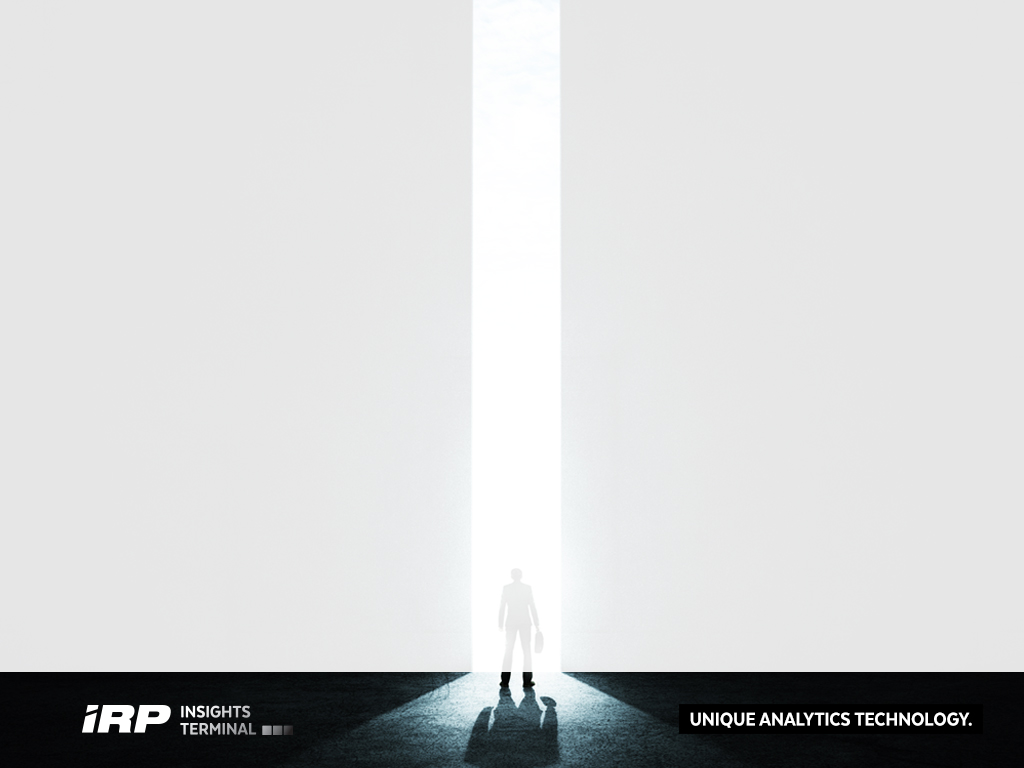 CUSTOMERS ON IRP TECHNOLOGY
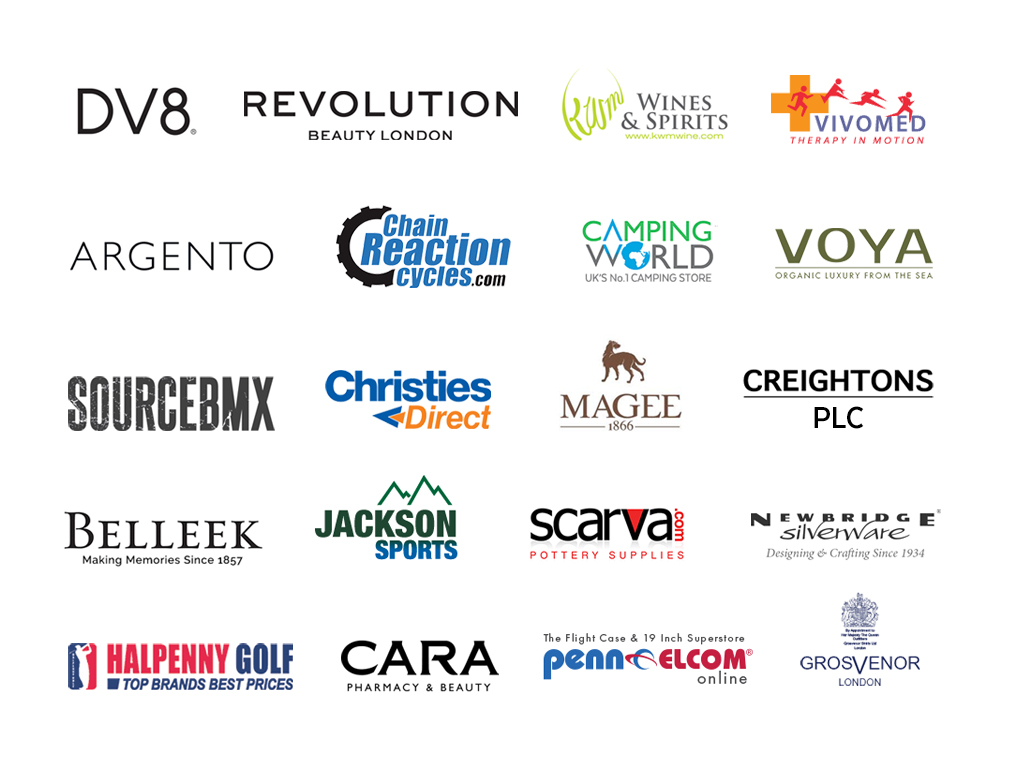 THE IRP INSIGHTS TERMINAL TURNS DATA INTO REVENUE
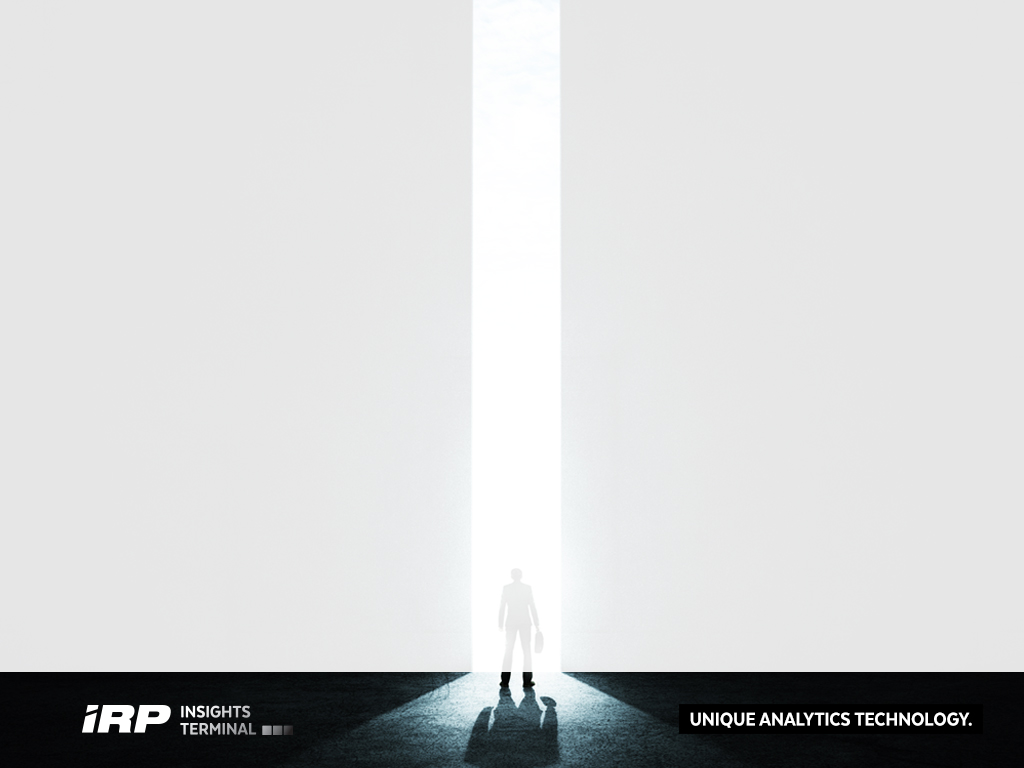 KEY BASELINE ECOMMERCE PREREQUISITES
Before I talk about technology, I want to talk about people…

People are the key to success… they are much more important than any technology

It requires picking the right team and having concise reporting to create alignment

Alignment is the fundamental key to success…
THE IRP INSIGHTS TERMINAL TURNS DATA INTO REVENUE
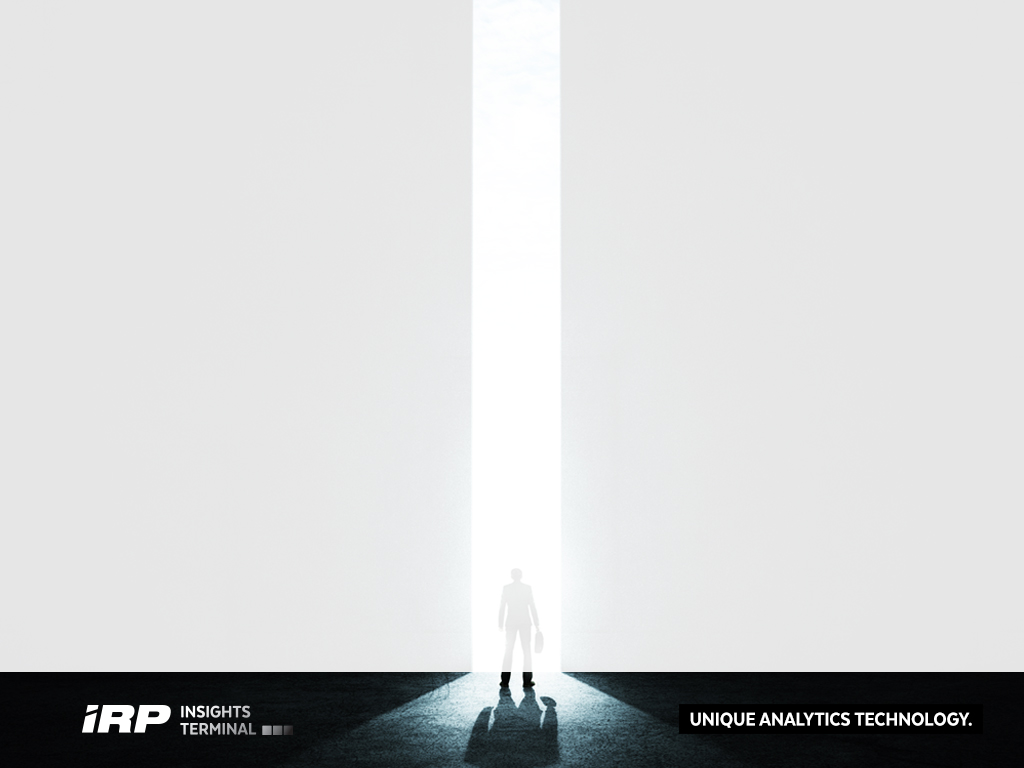 FUNDAMENTAL ECOMMERCE REPORTING
Reporting and attribution must be simple…

Report on your marketing spend and monthly sales using a clear consistent attribution model. Just pick a model and follow it consistently!

A simple last click or first click 30 days will do to attribute the sale

Fundamentally, you should follow: Costs and Sales from channels each month

Costs / Sales -  gives the CPA% (cost per acquisition %)

You should already know your margins and overheads, so the CPA% is the key to profits
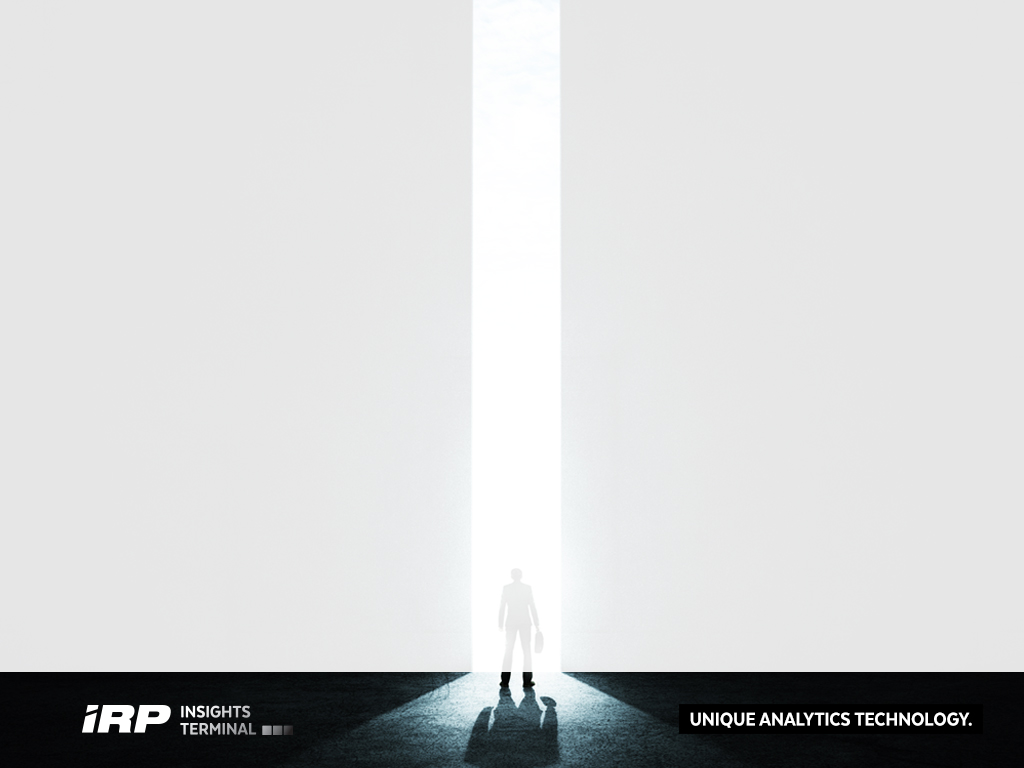 THE IRP INSIGHTS TERMINAL TURNS DATA INTO REVENUE
FUNDAMENTAL ECOMMERCE REPORTING
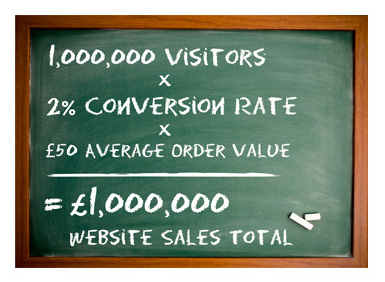 A simple yet effective metric 
to follow
THE IRP INSIGHTS TERMINAL TURNS DATA INTO REVENUE
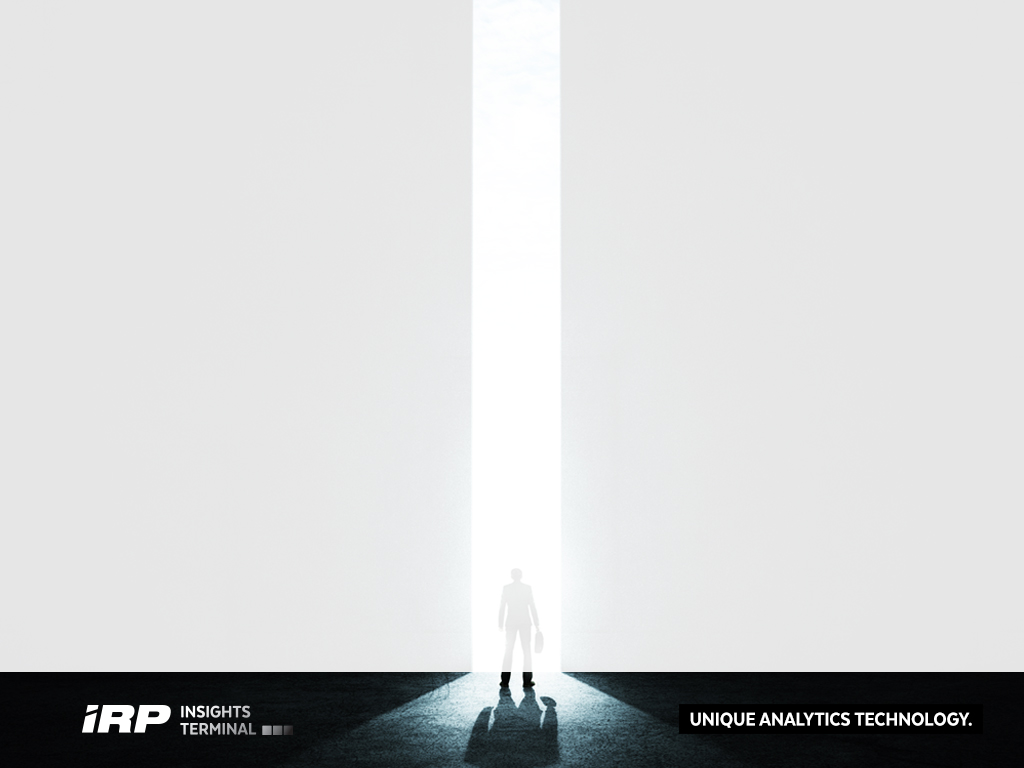 PICKING AN ECOMMERCE TEAM
You should pick and monitor teams based on measured performance
Ecommerce managers should be responsible for delivering the overall Sales at a target CPA%

Service Providers (e.g. PPC) should be measured against the Costs, Sales and the CPA% for their channel

All team members whether internal or external, should share the same reporting format and reports should be circulated to all key stakeholders

Teams must share the understanding that success in ecommerce means sales growth at a target CPA% cost

Comparison is the key to performance analysis
THE IRP INSIGHTS TERMINAL TURNS DATA INTO REVENUE
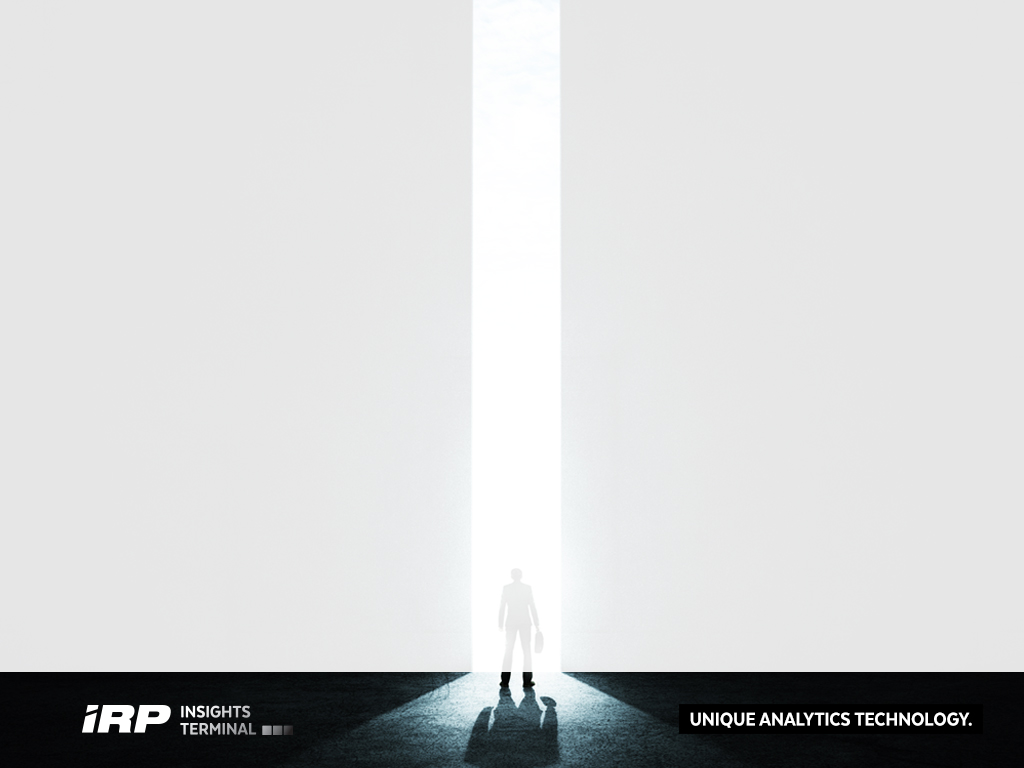 ALIGNING YOUR ECOMMERCE TEAM
If the reporting is right, and the team is monitored on performance -  you have the ability to create clear and concise alignment…

Ecommerce is very complex, and alignment helps to ensure people work together in the interests of the company, to grow profitable sales

The ecommerce manager and core internal team should have a performance based bonus on Sales Growth within a target CPA% to incentivise alignment and working together to hit targets

If you are not motivating and aligning people – you do not have a foundation for success
THE IRP INSIGHTS TERMINAL TURNS DATA INTO REVENUE
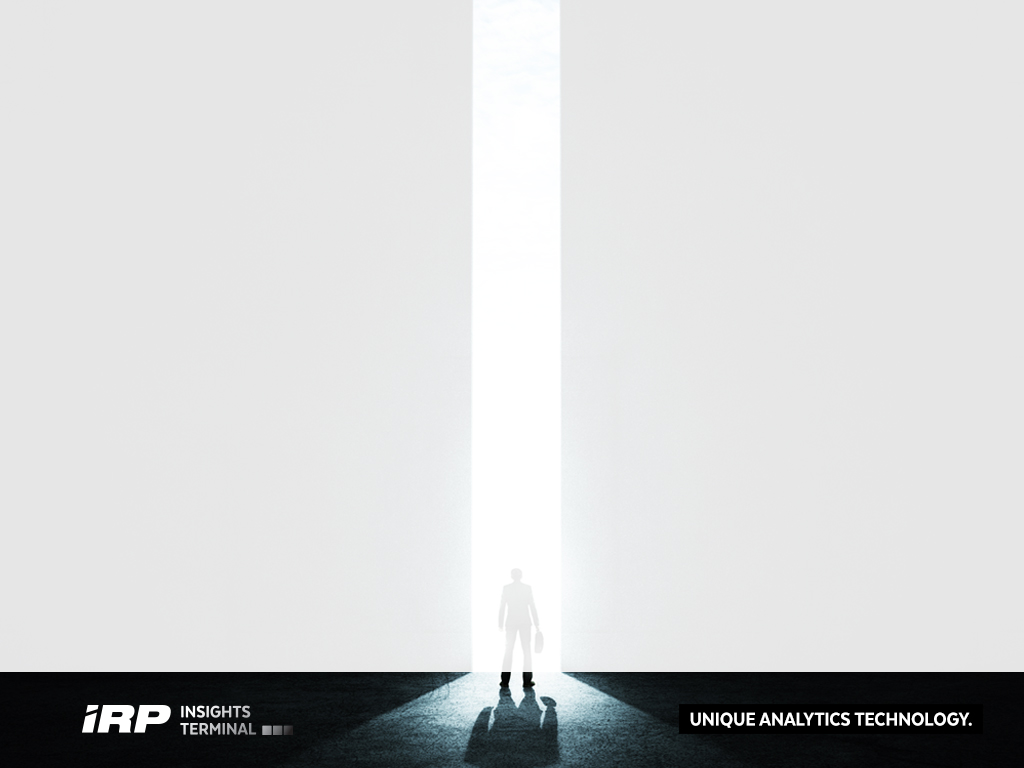 THE ECOMMERCE CHALLENGE TO SOLVE …
Ecommerce is an industry with no formal structure or reporting

This results in inefficiency and reduced profits and sales…

Ultimately, solving ecommerce means solving a sales problem for a team and giving them the tools to be efficient… 

INTRODUCING THE IRP INSIGHTS TERMINAL
THE IRP INSIGHTS TERMINAL TURNS DATA INTO REVENUE
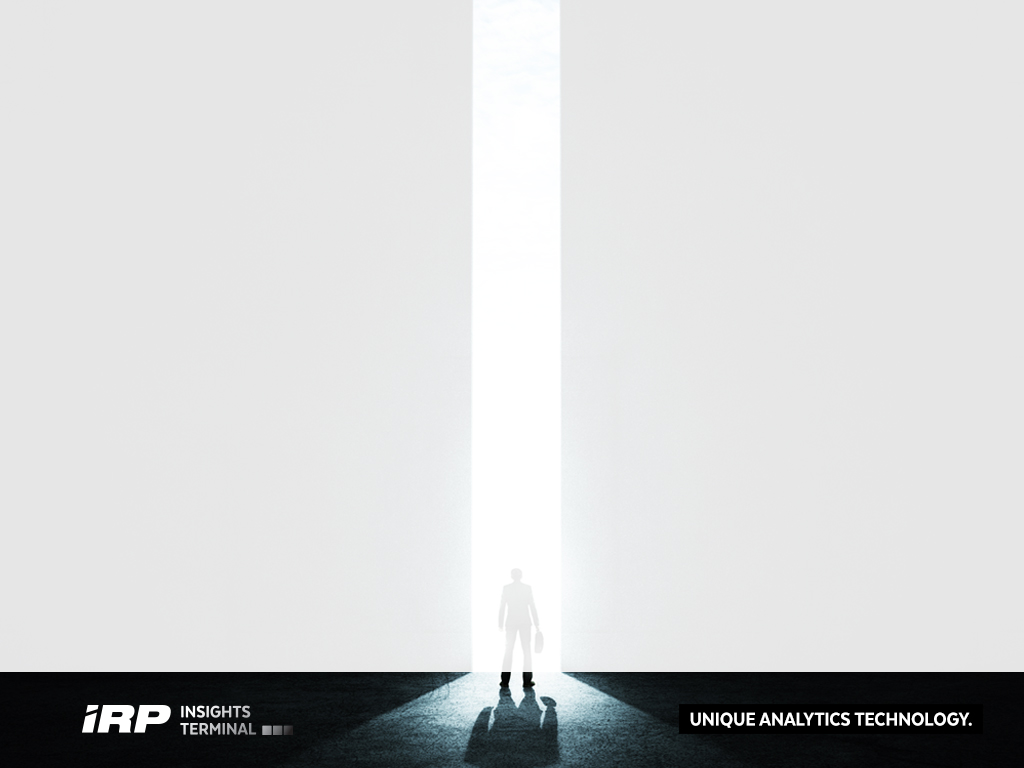 TECHNOLOGY TO BRING SUCCESS
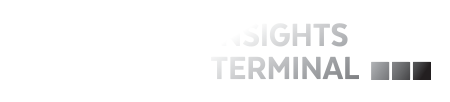 The IRP Insights Terminal (IIT) is a combination of statistics, big data and machine learning to help ecommerce teams to outperform their competition…
THE IRP INSIGHTS TERMINAL TURNS DATA INTO REVENUE
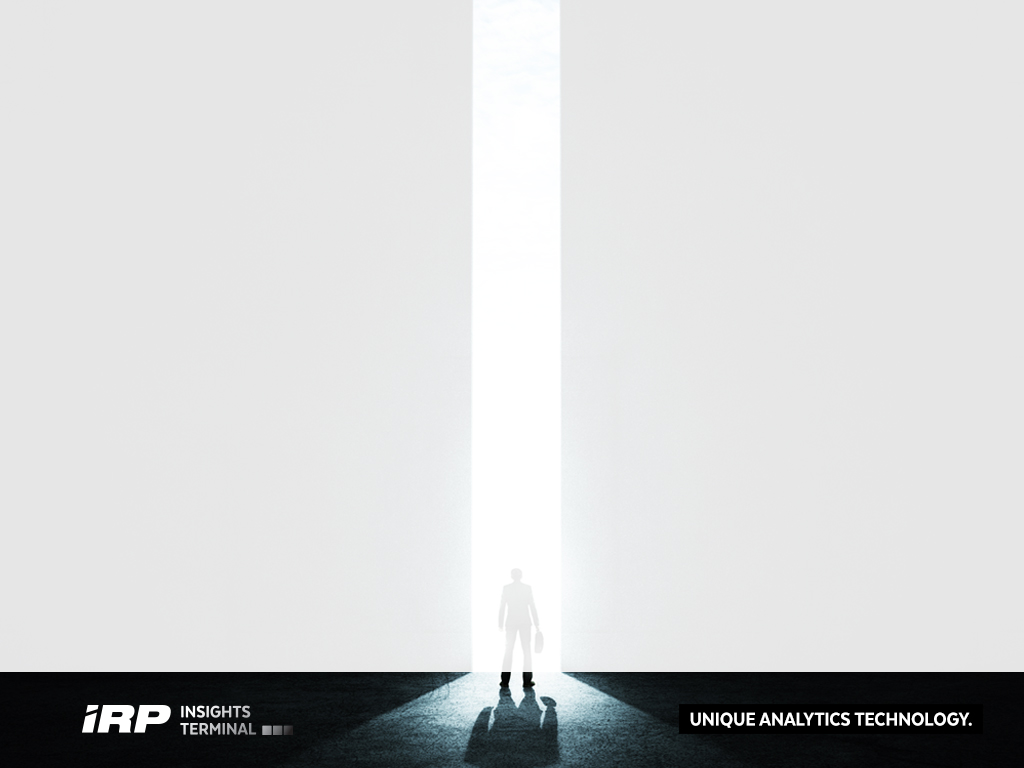 INTRODUCING THE IRP INSIGHTS TERMINAL (IIT)
More than £2M has been invested in R&D for the Insights Terminal
The main focus of the IIT is to increase profitable revenues
The IIT can radically change a company’s ecommerce sales…

It works in your interests giving you the ability to act immediately and decisively
THE IRP INSIGHTS TERMINAL TURNS DATA INTO REVENUE
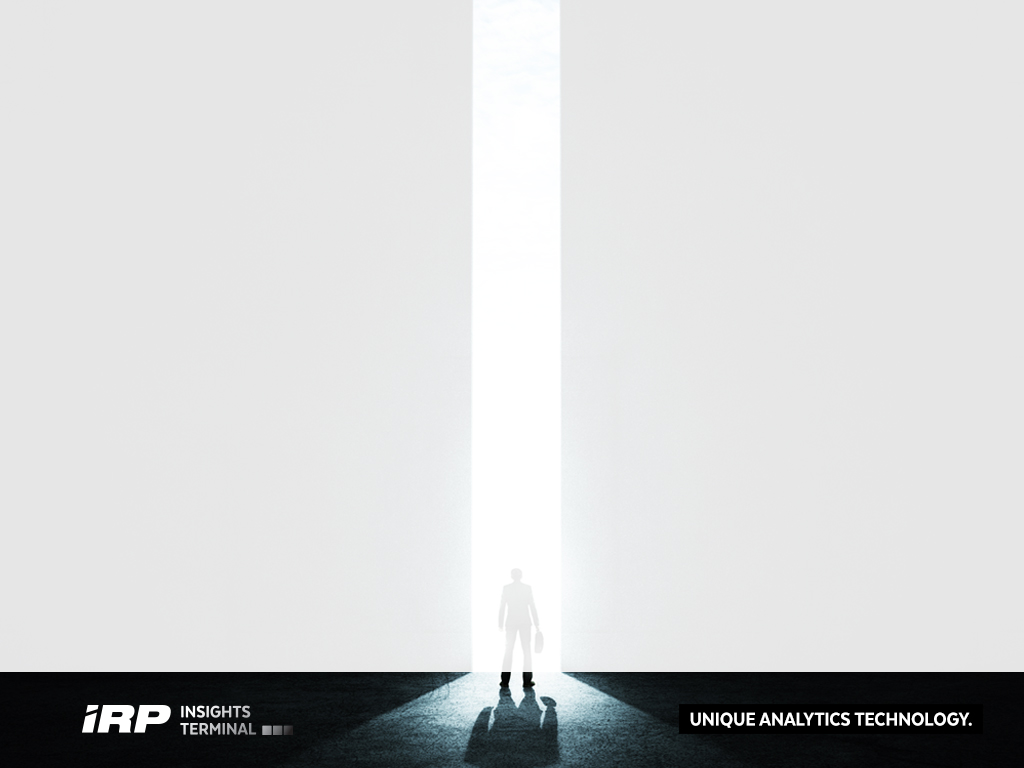 HOW THE INSIGHTS TERMINAL WORKS
The IIT statistically analyses millions of data points for changes against reference values
The core function of the IIT is to find value in each individual company’s data by uncovering negative and positive trading anomalies; it can deliver key actions to increase sales
The IIT turns data into information, into actions, into revenues
The IIT has a simple objective: Increase profitable revenues for retailers, manufacturers and distributors
THE IRP INSIGHTS TERMINAL TURNS DATA INTO REVENUE
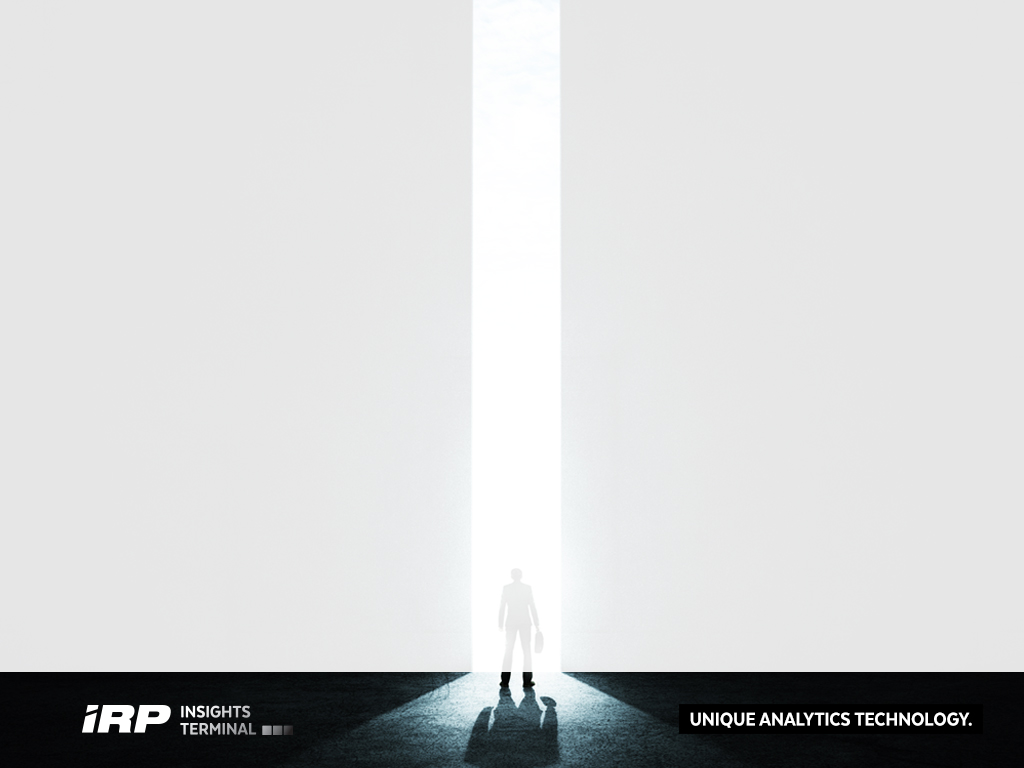 THE KEY BENEFITS
An increase in ecommerce sales, focusing on revenue & profit growth

An analyses of the performance of digital service providers that provide services to users of the IRP platform

Benchmarking to provide comparative data for a true barometer of how sales are going across a sector

The IIT includes Costs, Margin, Stock Value & CPA% data; essential monetary statistics to help steer strategy
Generation of Intelligent Insights; precise, relevant & instantly actionable

After working with statistics and reinforcement learning, the Terminal becomes smarter over time, which generates improved data
THE IRP INSIGHTS TERMINAL TURNS DATA INTO REVENUE
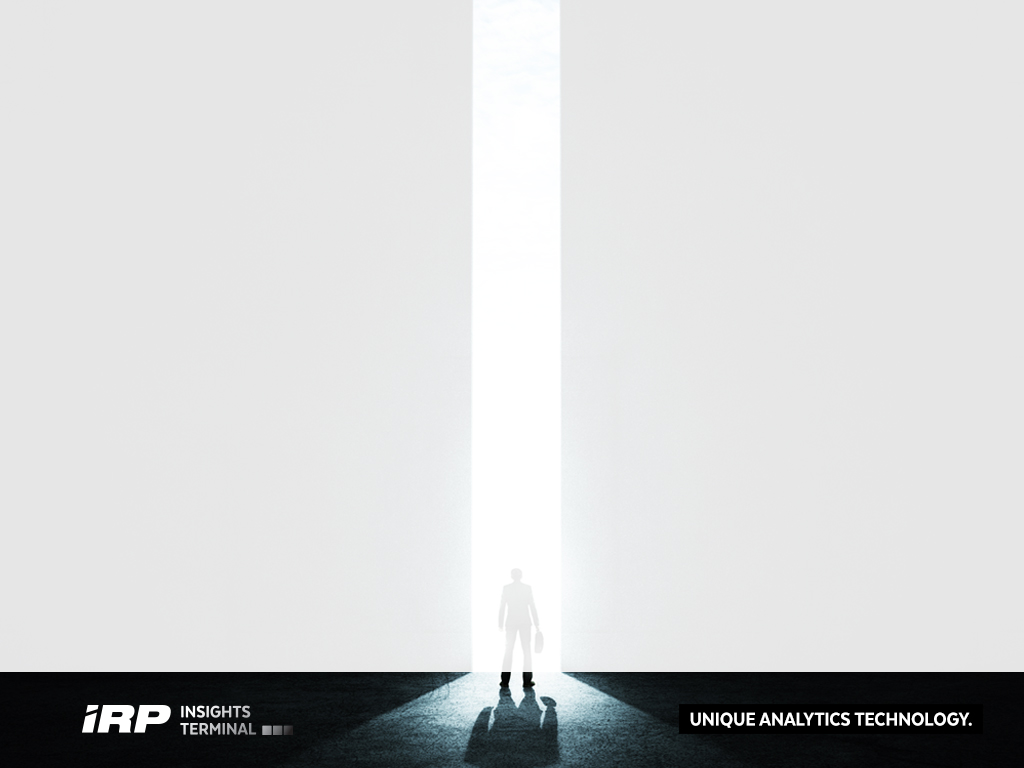 CONTACT
Get in touch and grow your online sales using the  IRP ecommerce solution

Daniel Loughlin

sales@irpcommerce.com

www.irpcommerce.com

@IRPCommerce